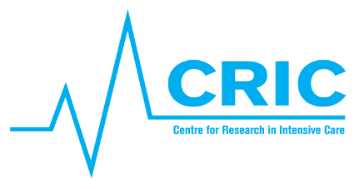 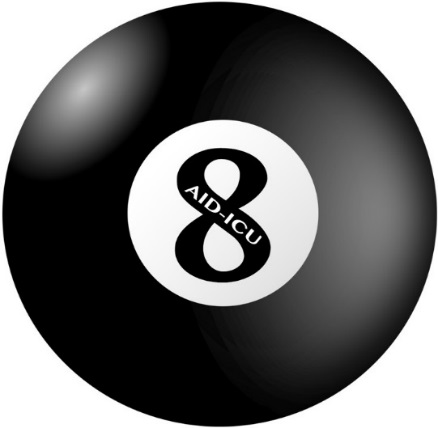 Agents Intervening against Delirium in the Intensive Care Unit (AID-ICU)
Nina Christine Andersen-Ranberg (coordinating investigator)
Lone Musaeus Poulsen (sponsor)
Department of Anaesthesiology and Intensive Care Medicine
Zealand University Hospital, Koege
Email: aid-icu@cric.nu
www.cric.nu/aid-icu
Delirium in the Intensive Care Unit
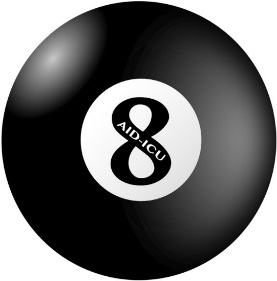 Critically ill patients are at risk of developing delirium during ICU stayincidence: 32-84%1,2
Delirium is associated with:
Increased morbidity3,4
Increased days on mechanical ventilation
Longer hospital admittances 
Long-term cognitive impairment 
Long-term disability
Higher cost of care
And is an independent predictor of mortality5
Delirium is expensive to the individual and society
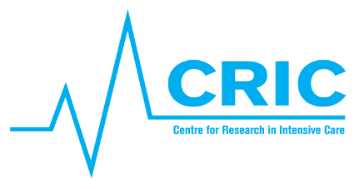 1) Salluh, J.I., et al., Outcome of delirium in critically ill patients: systematic review and meta-analysis. BMJ, 2015. 350: p. h2538.
2) Brummel, N.E., et al., Delirium in the ICU and subsequent long-term disability among survivors of mechanical ventilation. Crit Care Med, 2014. 42(2): p. 369-77.
3) Pandharipande, P.P., et al., Long-term cognitive impairment after critical illness. N Engl J Med, 2013. 369(14): p. 1306-16.
4) Lat, I., et al., The impact of delirium on clinical outcomes in mechanically ventilated surgical and trauma patients. Crit Care Med, 2009. 37(6): p. 1898-905.
5) Ely, E.W., et al., Delirium as a predictor of mortality in mechanically ventilated patients in the intensive care unit. JAMA, 2004. 291(14): p. 1753-62.
Delirium and mortality
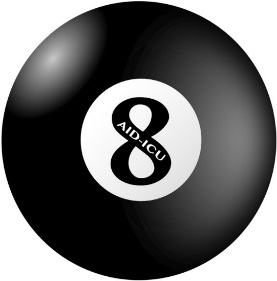 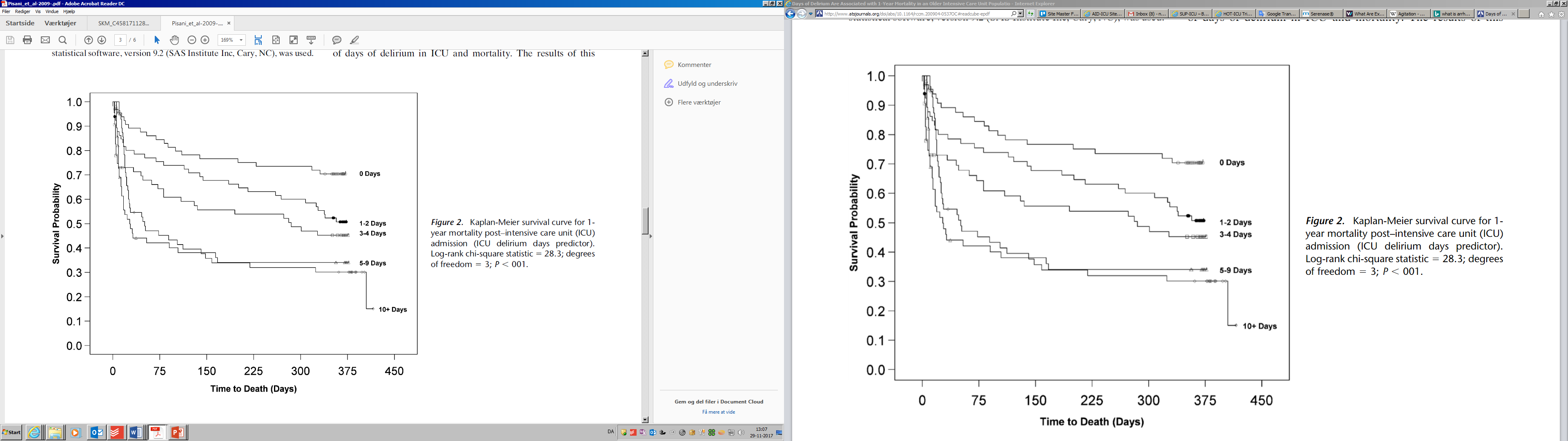 Kaplan-Meier survival curve for 1-year mortality post-intensive care unit (ICU) admission (ICU delirium days predictor).
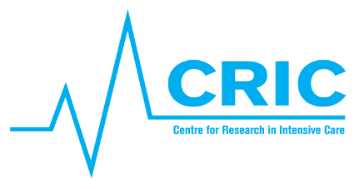 Pisani, Kong, Kasl, et al.: Delirium and Mortality in Older ICU Patients. American Journal of respiratory and critical care 2009.
Current guidelines
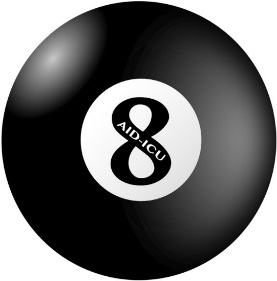 The Danish society of Anaesthesiology and Intensive Care Medicine 
The Intensive Care Society in the UK
German guidelines
Haloperidol
Olanzapin
Risperidon
The American College of Critical Care Medicine and the Society of Critical Care Medicine (USA)
No evidence of haloperidol
Olanzapin may reduce delirium duration
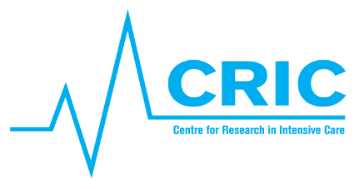 Aim of the AID-ICU trial
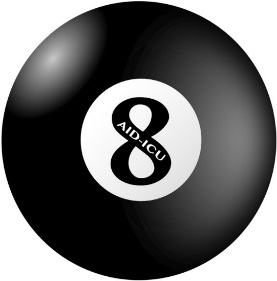 To assess the benefits and harms of haloperidol treatment in critically ill adults with delirium
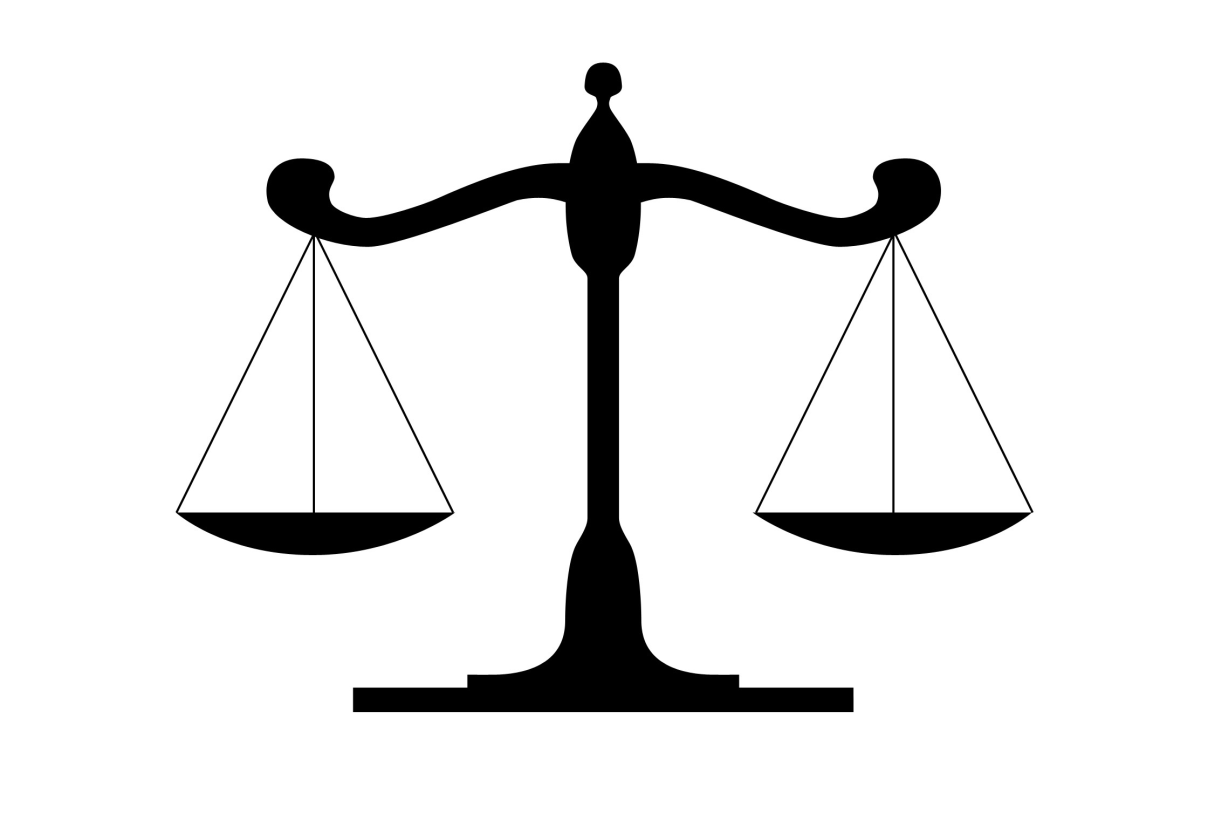 Harms
Benefits
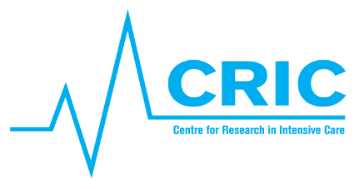 Mortality
Methods
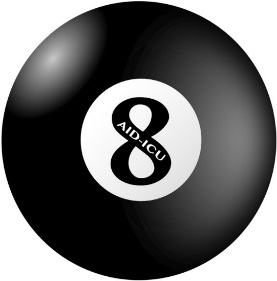 Design: Investigator-initiated, randomised multicentre placebo-controlled clinical trial with blinding
 Setting: approx. 25 ICUs in Europe
 Population: Adult ICU patients with diagnosed delirium 
 Start June 2018, Zealand University Hospital Køge
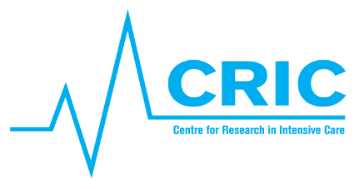 Design
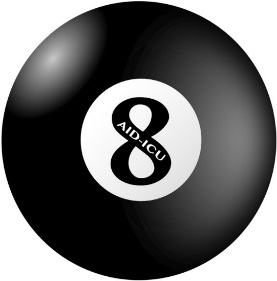 1000 patients
Intervention
Control
Haloperidol 2.5mg x 3 daily
Placebo: isotonic saline
Primary outcome: Days alive out of the hospital within 90 days
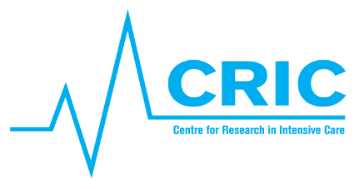 Delirium screening is essential!
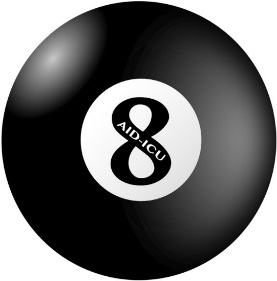 Screening for delirium twice daily should be implemented as standard care 
1 time during the morning shift
1 time during the evening shift
 Screen with validated screening tool  CAM-ICU or ICDSC
 When a patient is diagnosed with delirium  check if the patient comply with inclusion criteria.
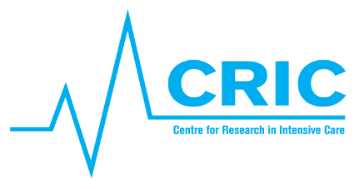 CAM-ICU
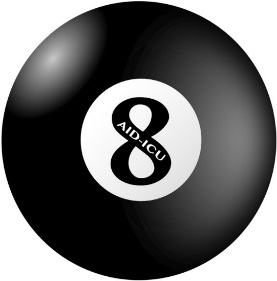 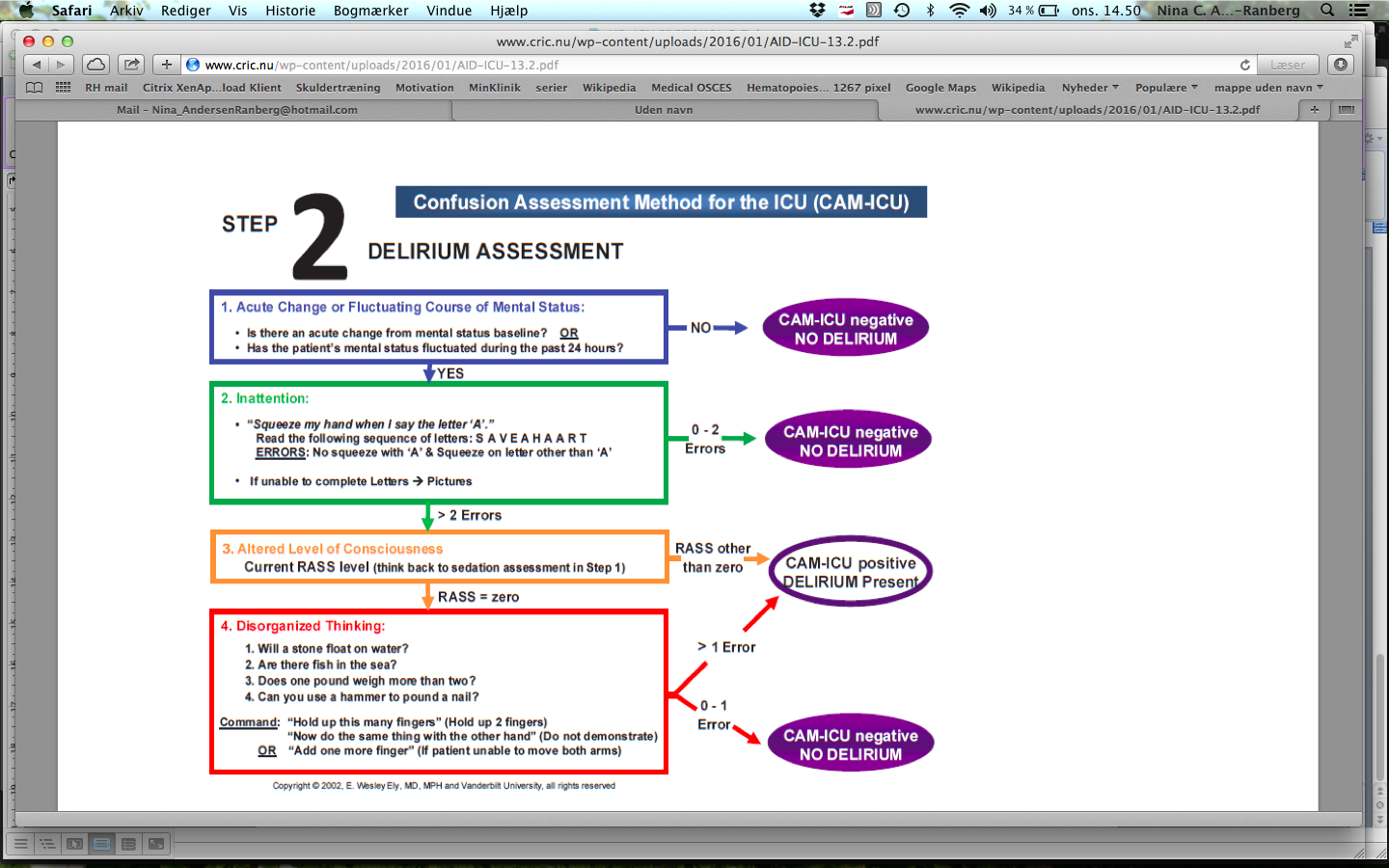 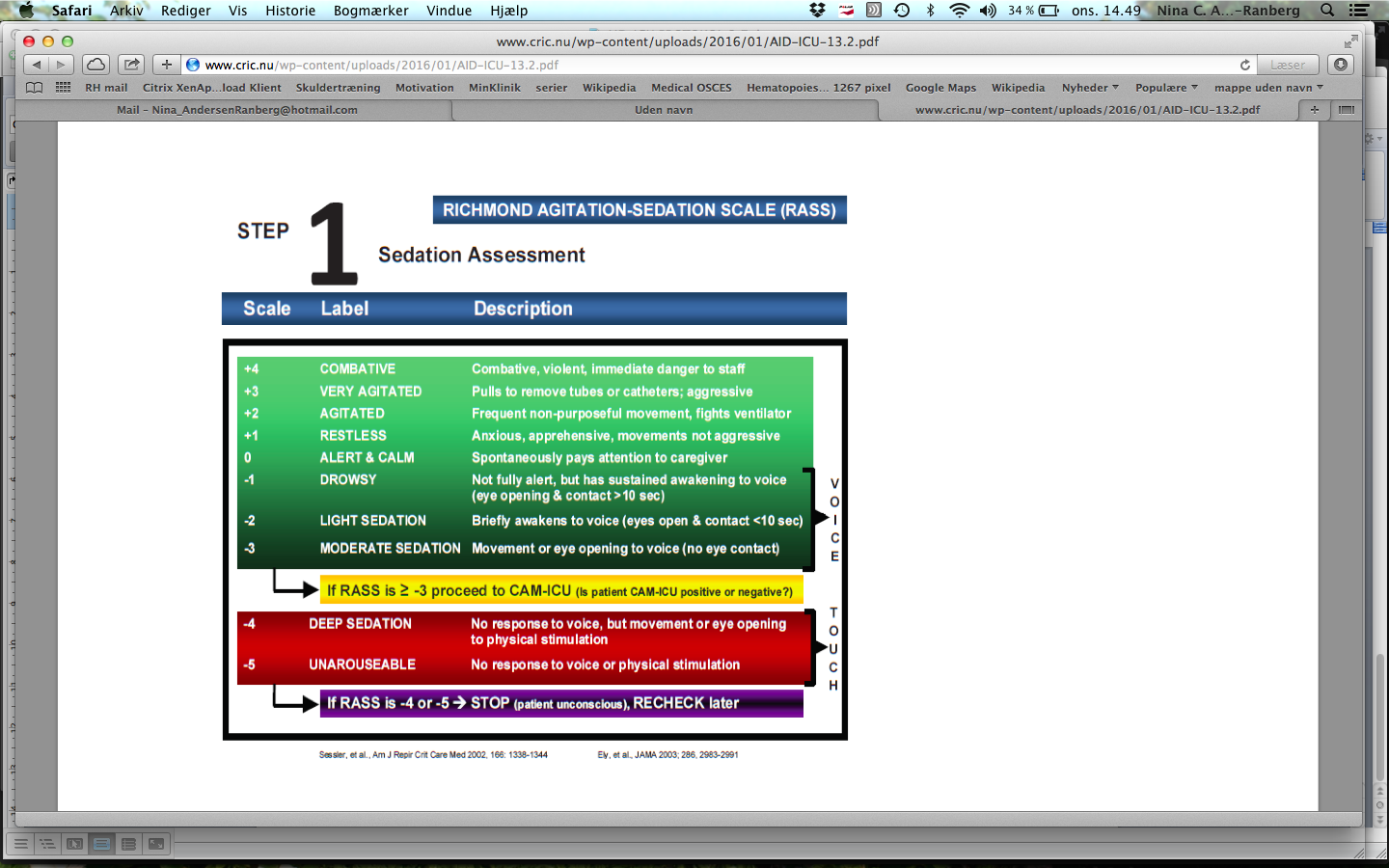 ICDSC
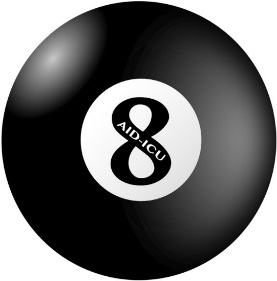 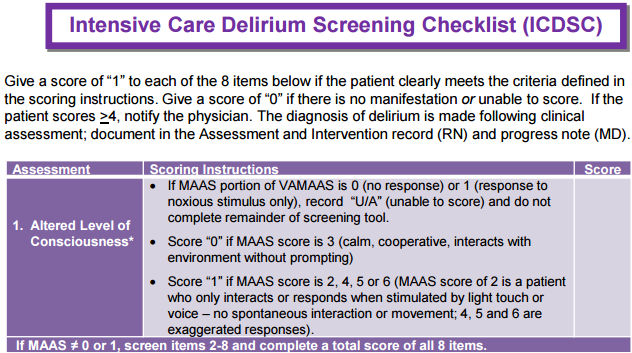 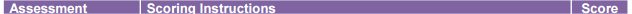 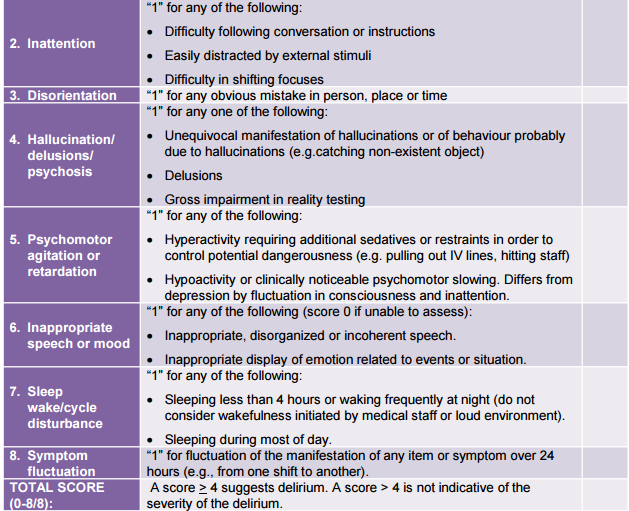 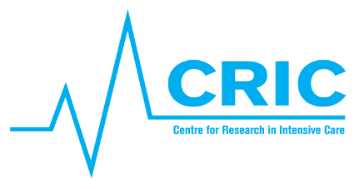 Inclusion criteria
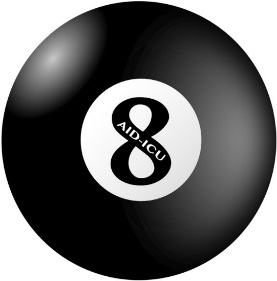 Acute (unplanned) admission to the ICU
 Aged 18 years or above
 Diagnosed delirium with validated screening tool (CAM-ICU, ICDSC)

All patients that fulfil inclusion criteria are screened for inclusion in the AID-ICU database. If the patient fulfil one or more exclusion criteria this is registered in the screening process and the patient is not included
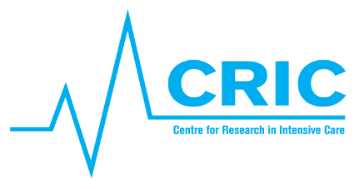 Exclusion criteria
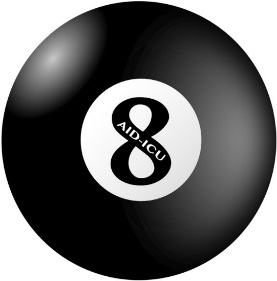 Contraindications to haloperidol 
 Habitual treatment with any antipsychotic medication or treatment with antipsychotics in the ICU prior to inclusion 
 Permanently incompetent (e.g. dementia, metal retardation)
 Delirium assessment non-applicable (language barriers, blind, deaf)
 Withdrawal from active therapy or brain death
 Fertile women (<50 years) with positive urine hCG or plasma hCG
 Patients under coercive measures by regulatory authorities
 Patients with alcohol induced delirium (delirium tremens)
Consent unobtainable according to national regulations
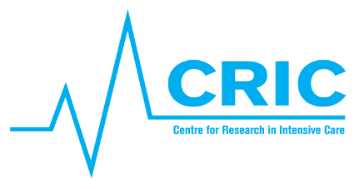 Interventions
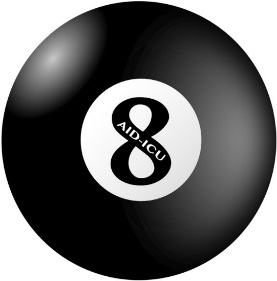 Positive for delirium
Acute ICU admittance
Delirium screening x 2 daily
Haloperidol 2.5 mg (0.5ml) x 3
Screening
Does not meet exclusion criteria
Randomisation
Placebo: NaCl 0.5 ml  x 3
P.n. haloperidol/placebo to a total of 20 mg daily
(5 additional administrations)
Escape medicine: 
Propofol sedation, benzodiazepines and dexmedetomidine/α2-agonist
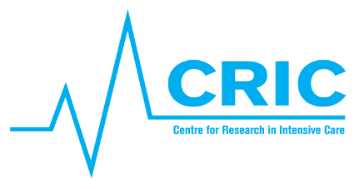 Pausing and stopping
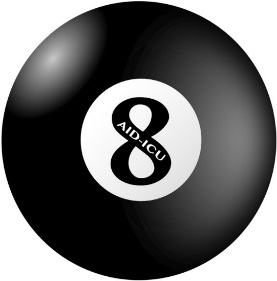 Pausing criteria: 2 consecutive negative delirium scores in the same day 
OR unexplained coma (and all other relevant medication stopped)

Stopping criteria: 
 Discharge from the ICU
 Transfer to another ICU (non AID-ICU trial site)
 Maximum of 90 day intervention period 
 Death
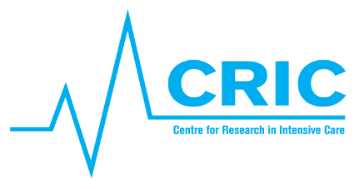 Administration of trial medicine
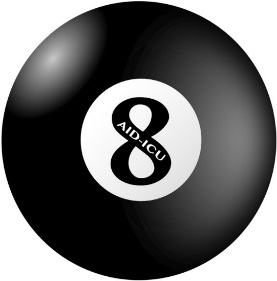 Dispensed from the database with a common login
 Packs of 3 vials, all of which are used for a single patient
 Extra packs can be drawn as needed

 Educational material is available from www.cric.nu/aid-icu
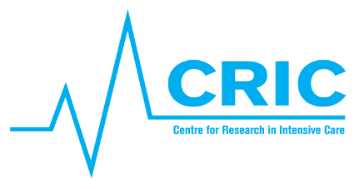 Administration of trial medicine
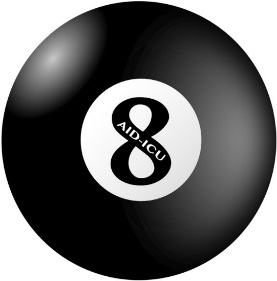 Go to www.cric.nu
 Click on AID-ICU trial
 Click on Trial Medication
 Common login with site ID and password
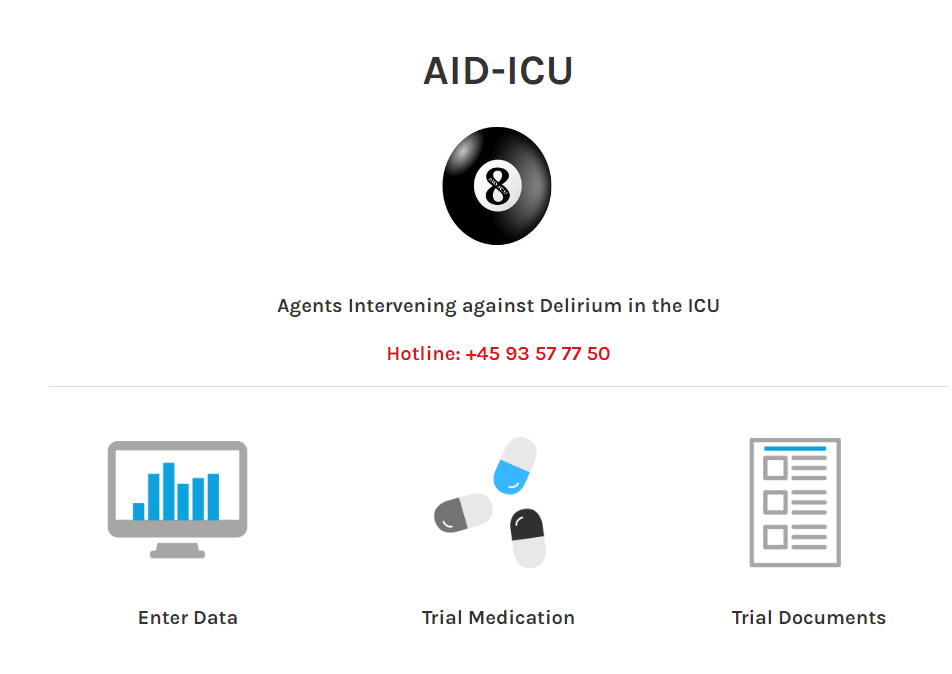 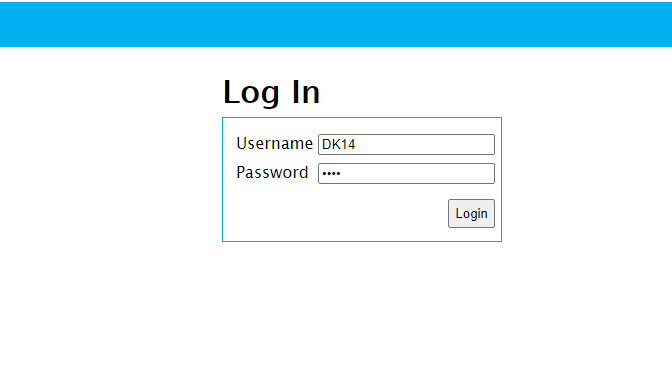 Administration of trial medicine
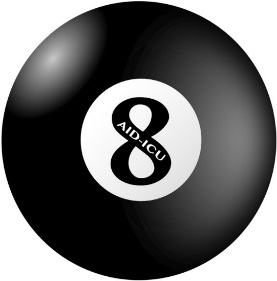 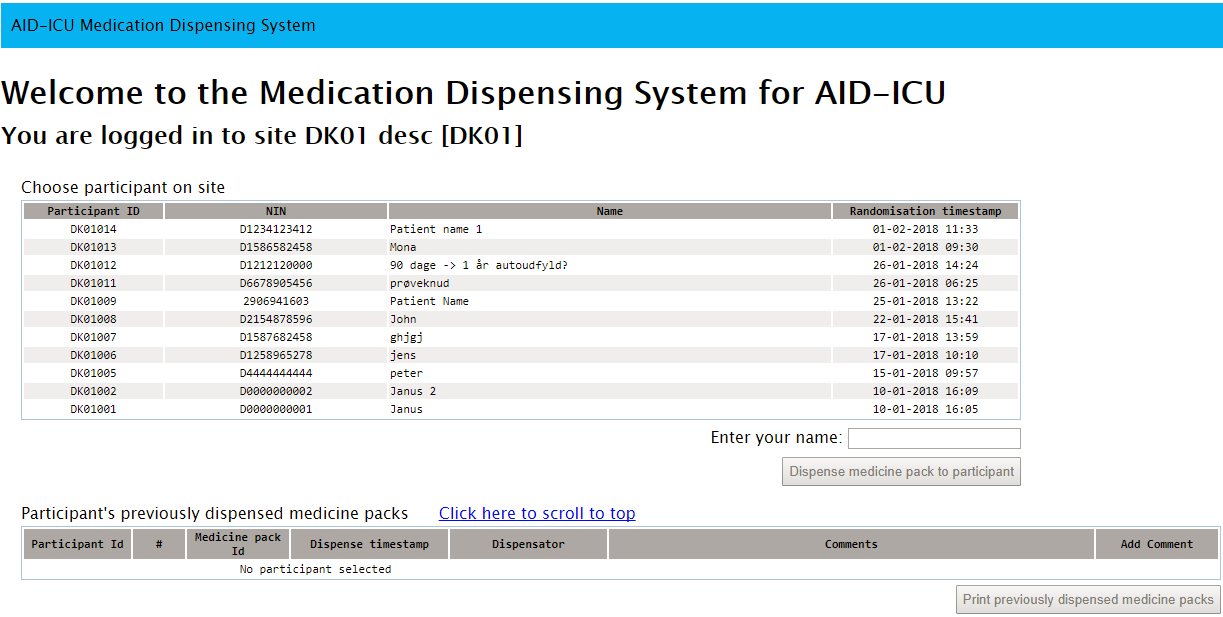 Administration of trial medicine
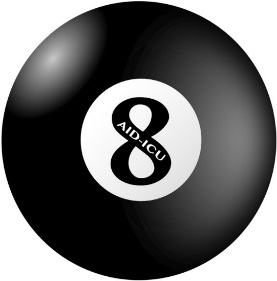 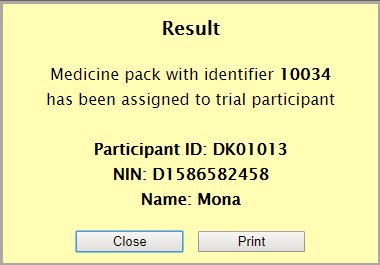 Withdrawal
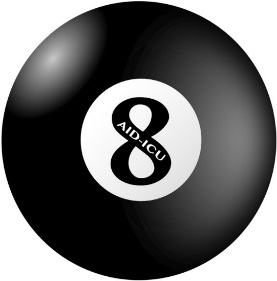 A patient can be withdrawn from the trial if:
Consent is withdrawn or not given
The patient experiences intolerable adverse reactions (including SAR and SUSAR) suspected to be related to the trial intervention.
Clinicians discretion in conjunction with the coordinating investigator decide it is in the patient’s interest
The patient after inclusion is subject to involuntary hospitalization (coercive measures)
The patient after inclusion experiences QTc prolongation.

Fill in the withdrawal form in the eCRF (www.cric.nu/aid-icu)
Continue data registration (daily forms) unless consent for this is also withdrawn
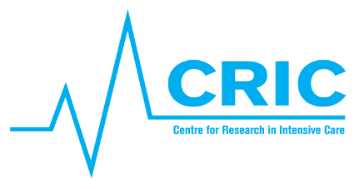 90-day follow-up
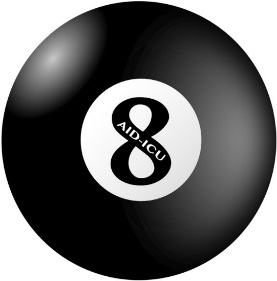 www.cric.nu/aid-icu

Mortality (including date of death)

Discharge from hospital (date of discharge)

Readmission to hospital (days readmitted within the 90-day period)
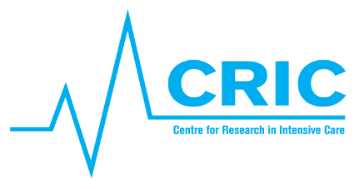 One-year follow-up
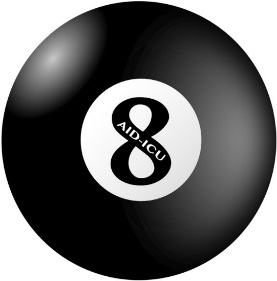 www.cric.nu/aid-icu

Mortality (also drawn from the CPR registry in Denmark)

EuroQoL (EQ-5D-5L + EQ-VAS)

RBANS (Cognitive function score) at selected sites
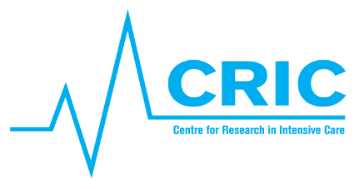 Trial documents
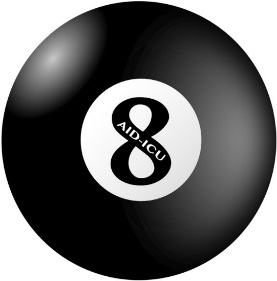 www.cric.nu/aid-icu
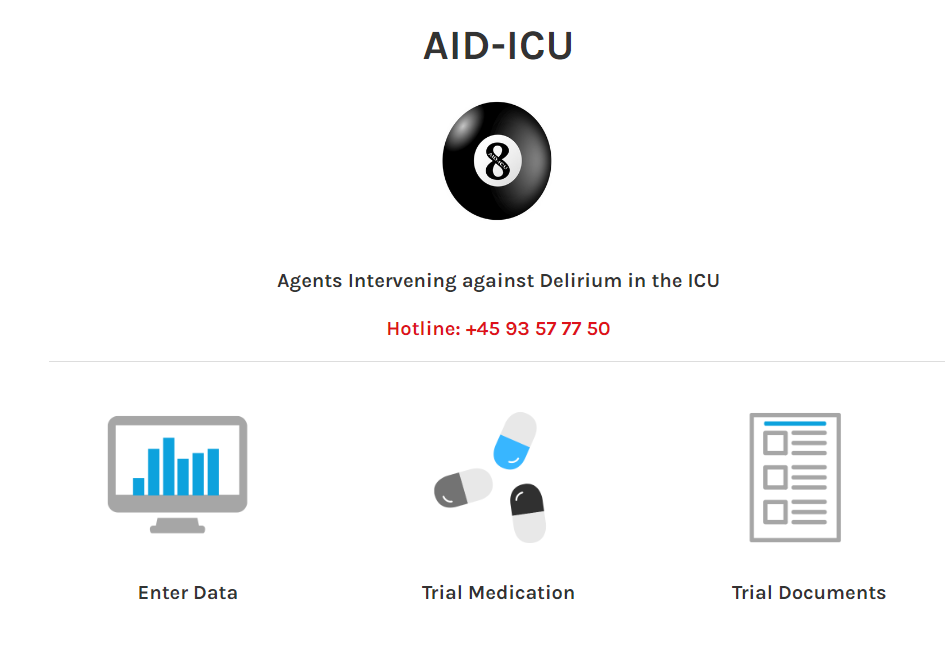 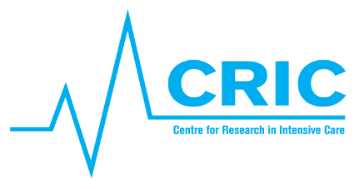 Contact
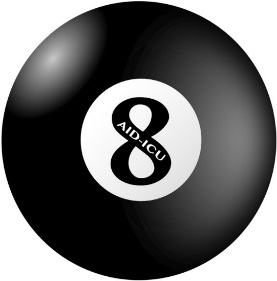 Do you need help?
Call the AID-ICU hotline at:

+45 9357 7750
Available 24/7
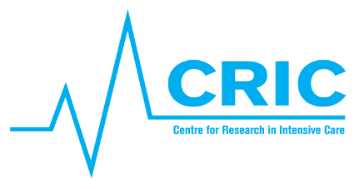 Thank you!
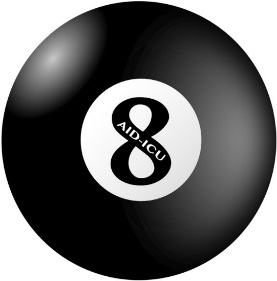 AID-ICU@CRIC.NU 

WWW.CRIC.NU/AID-ICU
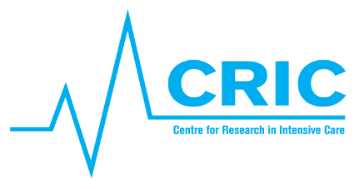